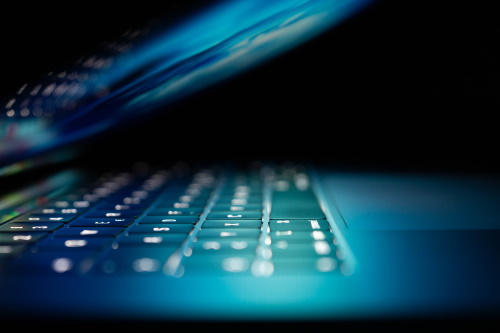 Hardening Linux Kernel Subsystems by Architectural Capabilities
Zahra Tarkhani  
@ztfasr
ztarkhani@microsoft.com
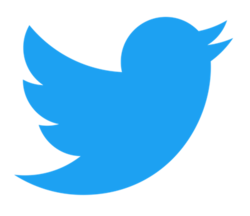 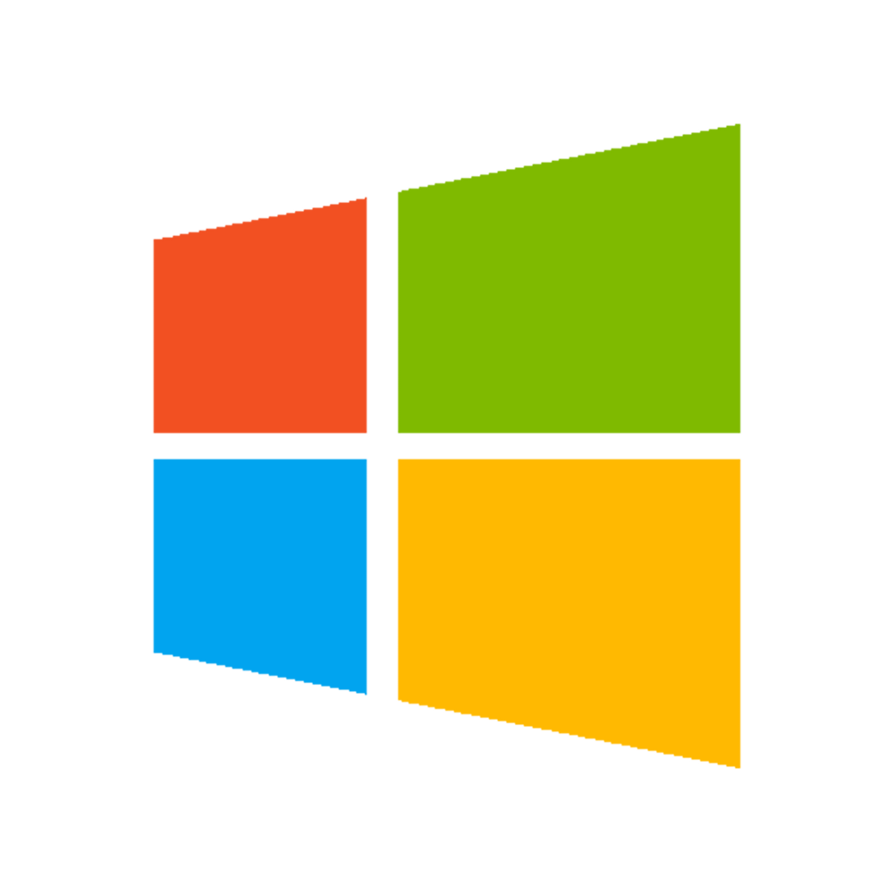 This Photo by Unknown author is licensed under CC BY.
Outline
Introduction
Background
Morello Linux state
Capability-based hardening
Opportunities & security considerations
Summary
Linux Security Subsystems
Proper OS hardening is hard and complex
Various SW-based CFI and fuzzing techniques
Still seeing many vulnerabilities
Various security features
DAC, MAC, LSMs, eBPF, seccomp, etc
Corse-grained privilege separation
Recent HW-security features
TEE/enclave, PAC, MTE, MPU, SMMU, TZASC/TZPC, RDC, XPPU, SPM
Different designs and protection capabilities
Several features on the same SoC
CHERI
Capability-based security concepts are old
Very long history in the University of Cambridge
A hardware/software/semantics co-design project
Fine-grained memory protection leading to increased memory safety.
Scalable compartmentalization.
Extends ISAs with new capability-aware instructions. 
MIPS, RISC-V, ARMV8.A
Morello-CHERI
Extends the Armv8.2-A (aarch64 only)
It implements 129-bit CHERI capabilities, simplified as capabilities in this supplement, with compressed bounds
Validity Tag: Providing integrity protection.
Permissions: Limiting operations that can be performed.
Bounds: Limiting how the value can be used, for example, for memory access.
An object type: Supporting higher-level software encapsulation (e.g., Unsealing operations).
Controlled non-monotonicity (via exceptions, executive/restrictive, unsealing ops)
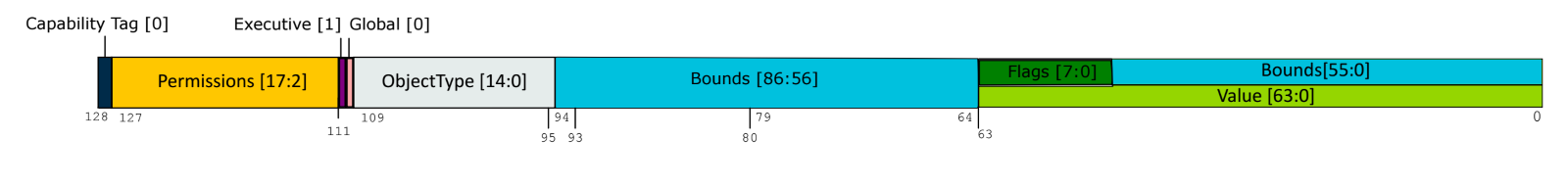 Morello-CHERI
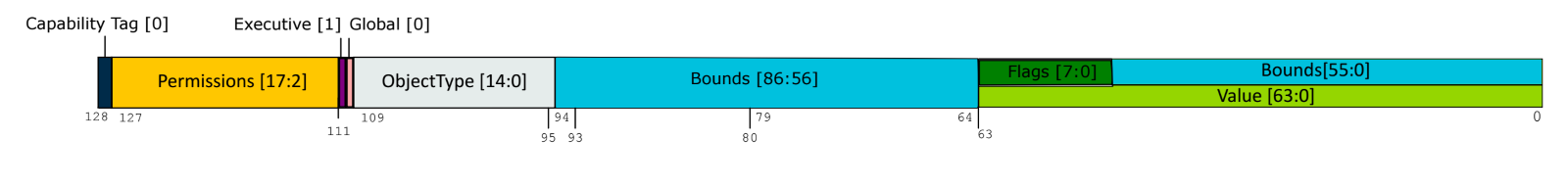 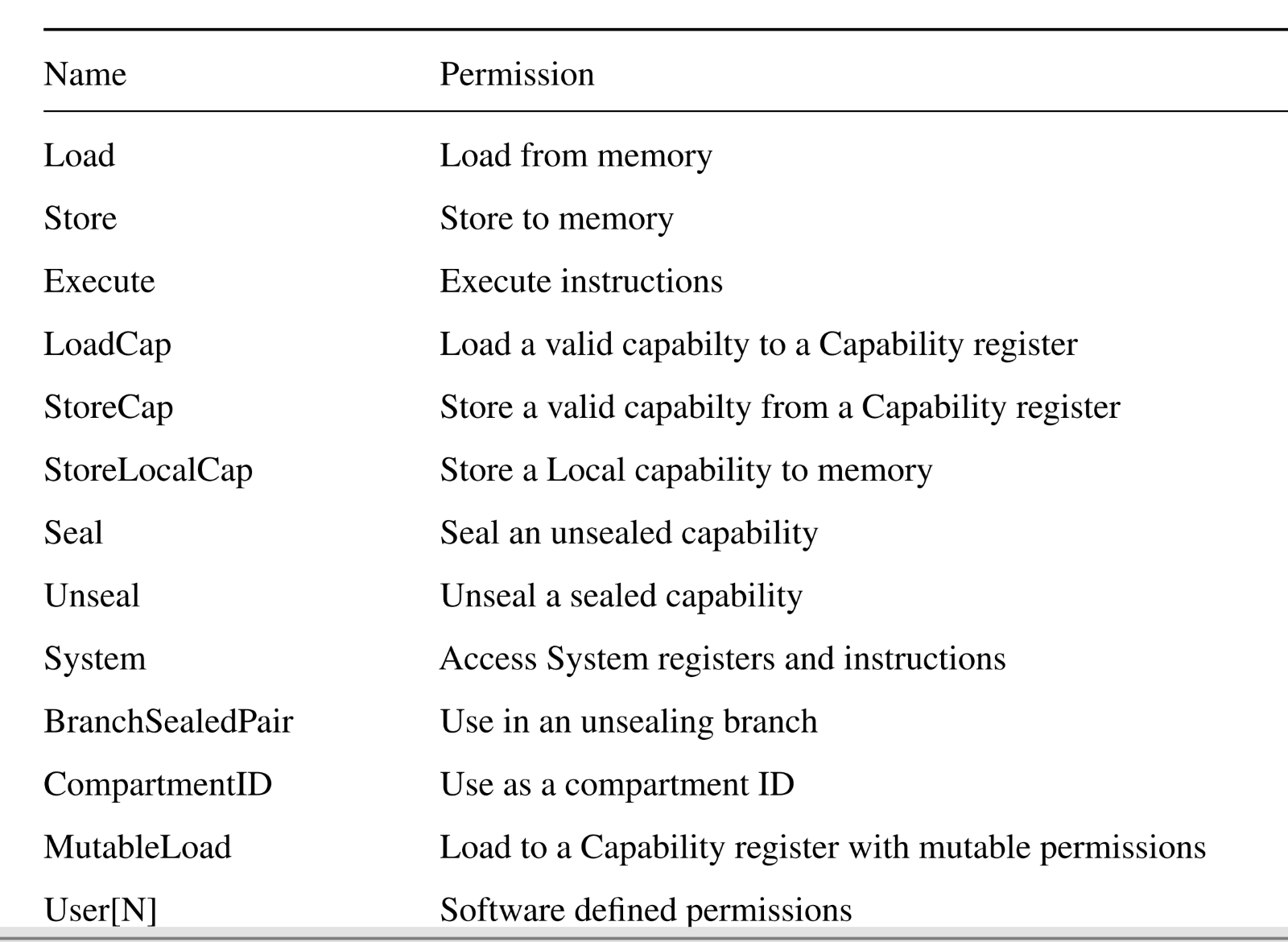 The behaviour of SVC, HVC, and SMC are not affected by System permission.​
Morello-CHERI
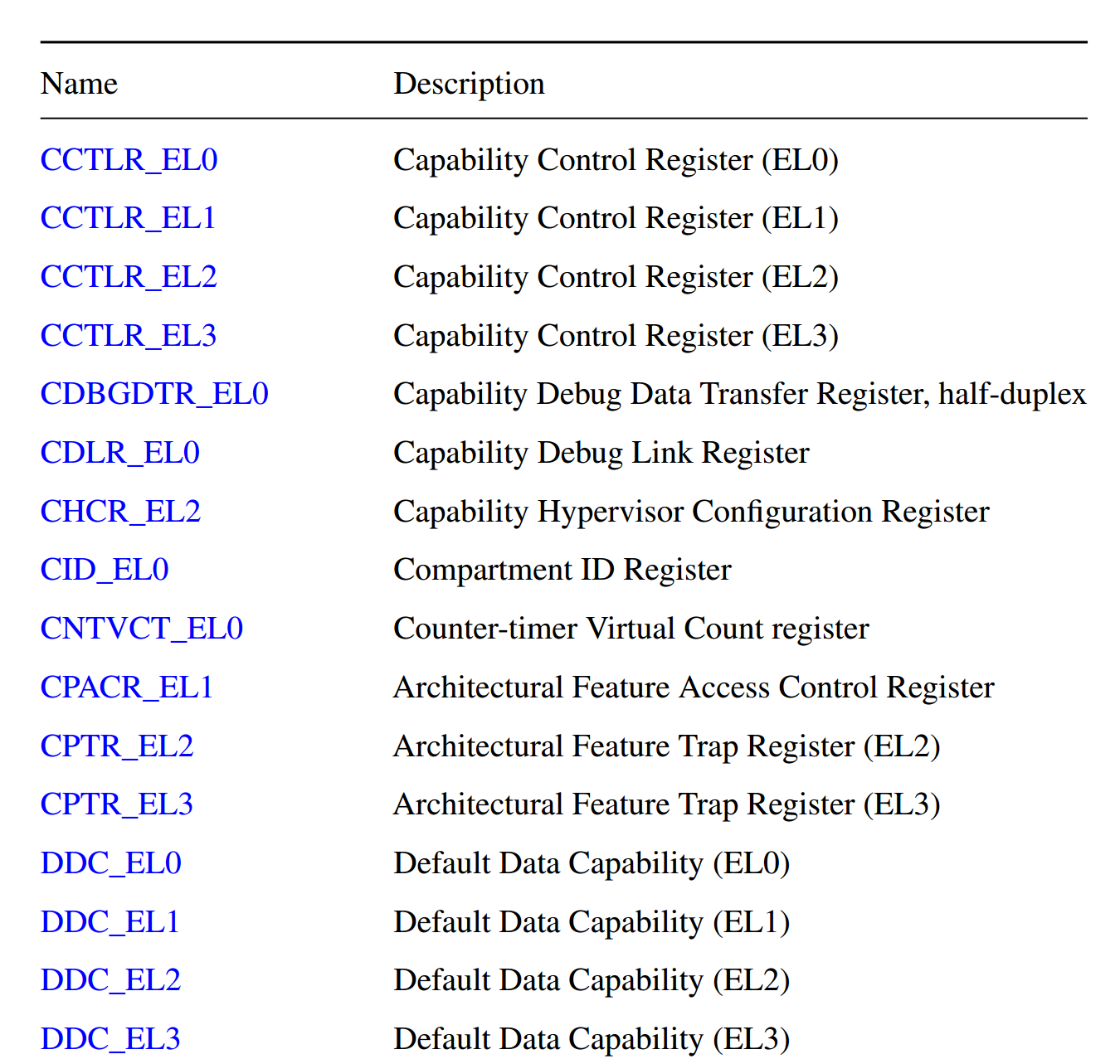 Capability-extended registers
e.g., Program Counter Capability (PCC)
CVTD: Convert pointer to capability
SCBNDS (register): Set Bounds (register).
...
PE (executive and restrictive modes)
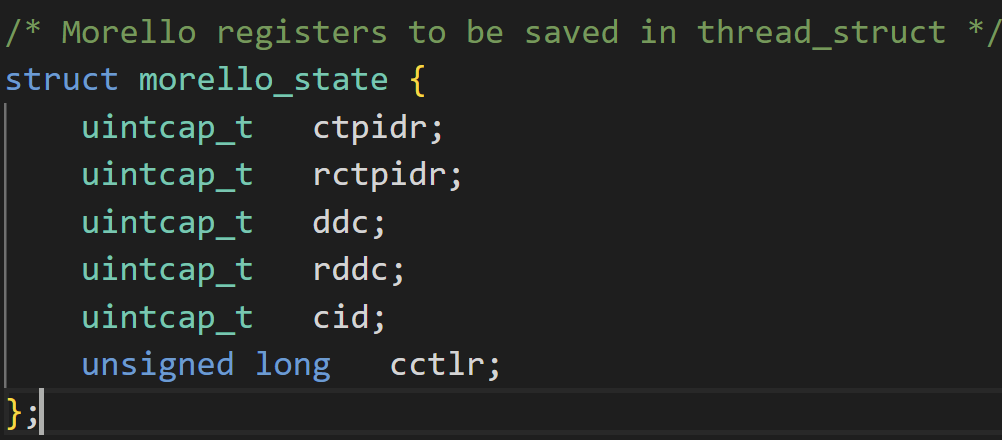 Morello-CHERI
Capability-extended exceptions
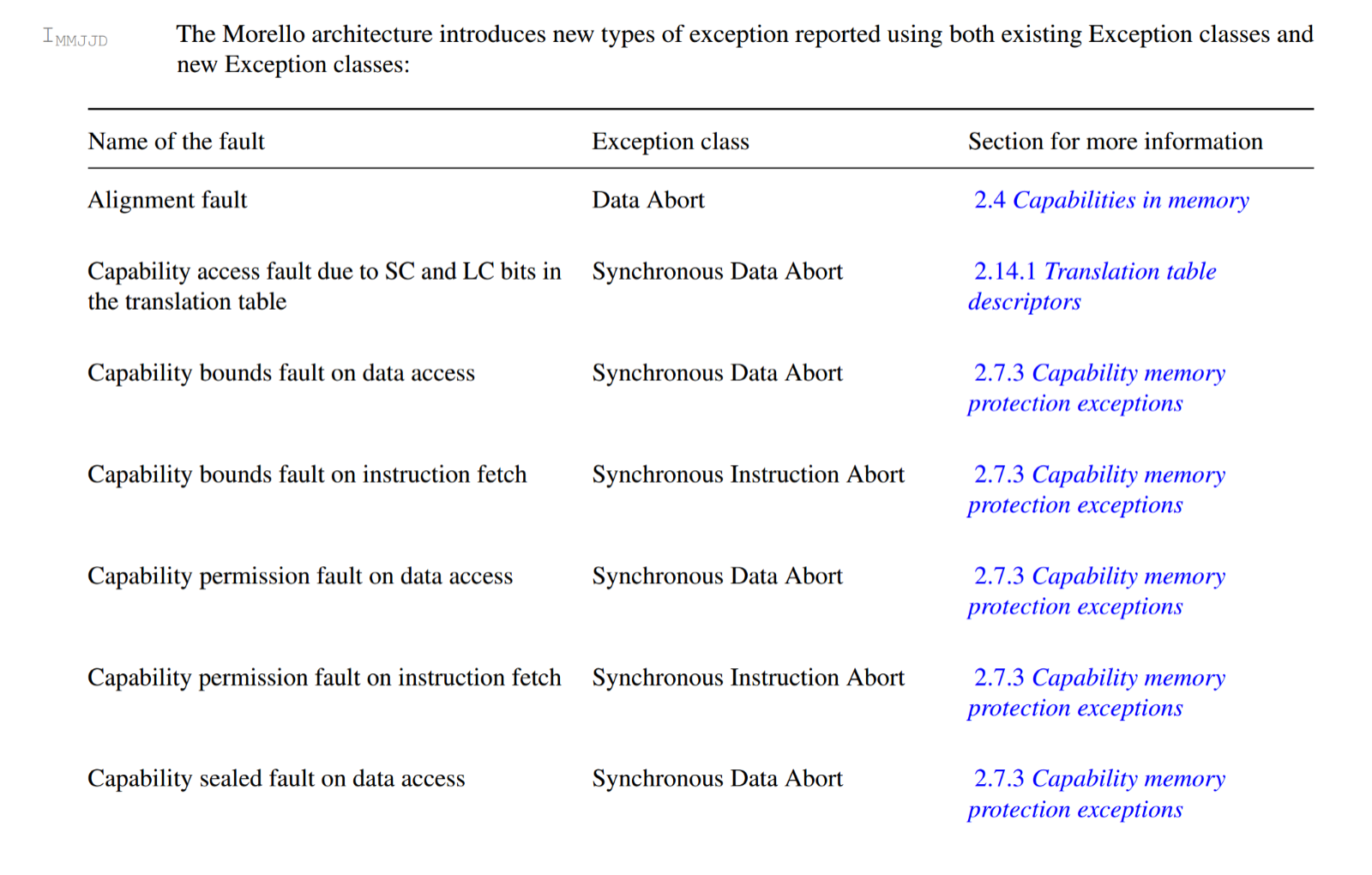 Resources
Many resources are available: 
https://www.cl.cam.ac.uk/research/security/ctsrd/cheri/
https://www.arm.com/architecture/cpu/morello
https://git.morello-project.org/
Board request: https://www.dsbd.tech/get-involved/morello-board-request/
Arm® Architecture Reference Manual Supplement Morello for A-profile Architecture
Morello-Linux
Morello-Linux ABI
A pure-capability ABI (CONFIG_CHERI_PURECAP_UABI)
Many kernel features are added
All pointers passed to or provided by the kernel via syscalls are capabilities
e.g., mmap returns capability. 
Pointers in structs and unions pointed to by syscall arguments, recursively
 (e.g., iov->iov_base for readv()).
More proper syscall hardening is needed.
Address space management changes to handle capabilities 
https://git.morello-project.org/morello/kernel/linux/-/wikis/Morello-pure-capability-kernel-user-Linux-ABI-specification
Morello-Linux
Relatively easy dev environment (FVP and dev board)
e.g., debian and busybox
After few steps & repo init & sync 
./build-scripts/build-all.sh -p <fvp/soc> -f debian 

https://git.morello-project.org/morello/docs/-/blob/morello/mainline/user-guide.rst
Morello-Linux
Minimal changes when enabling kernel security features
CONFIG_BPF_JIT=y,CONFIG_TRUSTED_KEYS=y, CONFIG_TEE=y, CONFIG_OPTEE=y, CONFIG_IMA=y CONFIG_SECURITYFS=y, CONFIG_ENCRYPTED_KEYS=y,CONFIG_TCG_TPM=y …etc
An example of minor issues when enabling kernel TEE support:
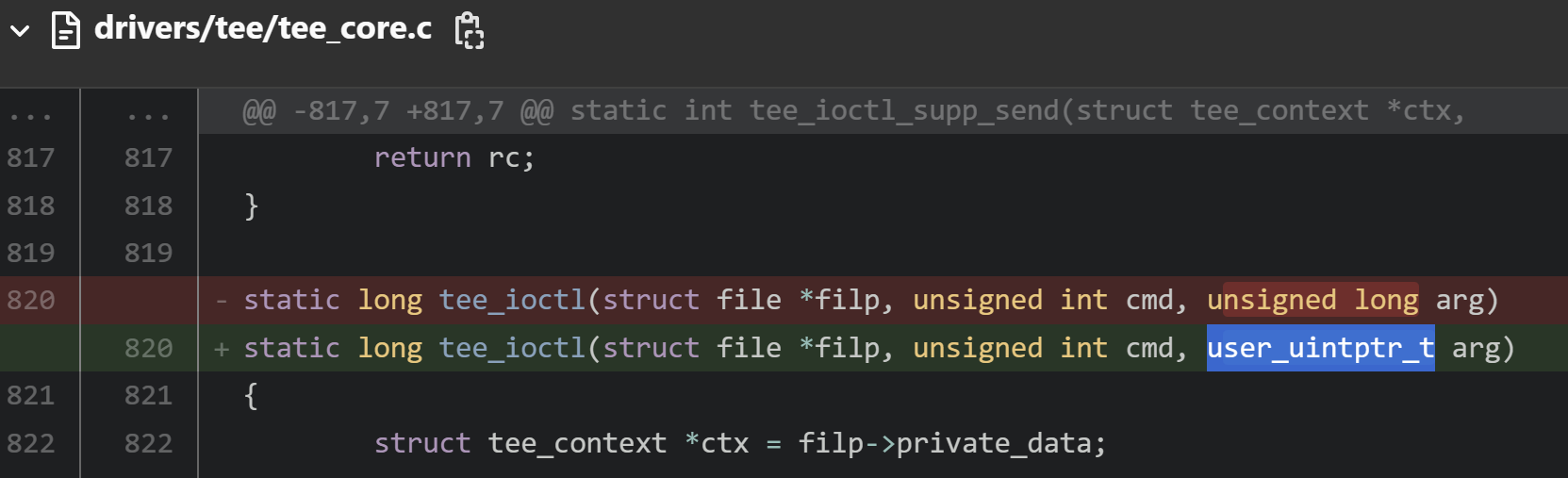 Morello-Linux
cheri-aware uaccess:
About 47 places to change (e.g., sched/core, syscall.c, selinux/hooks.c, ipc/msg.c, fs, etc)
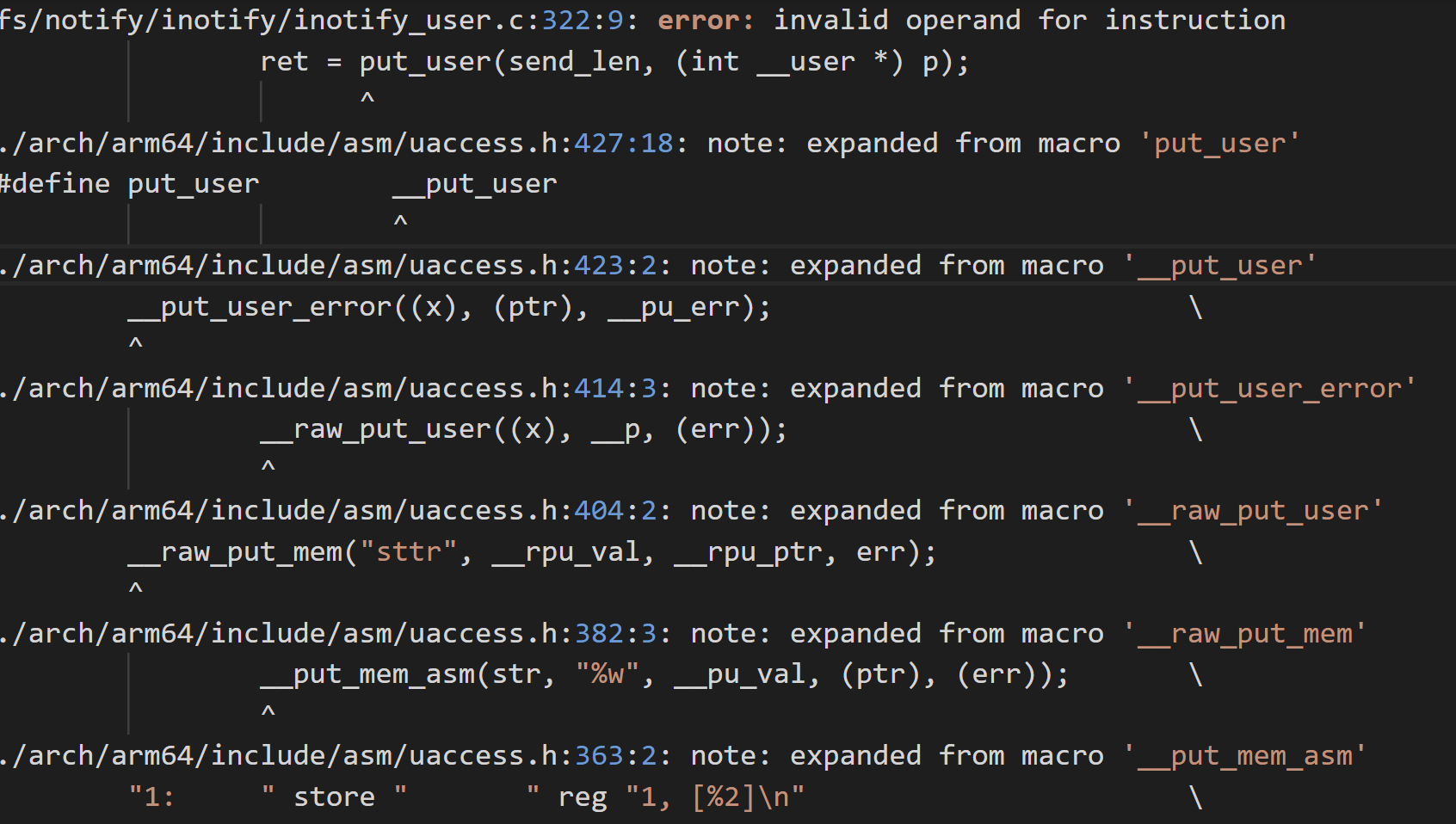 ret = put_user(send_len, (__cheri_tocap int * __capability) (int __user *) p);
Morello-Linux
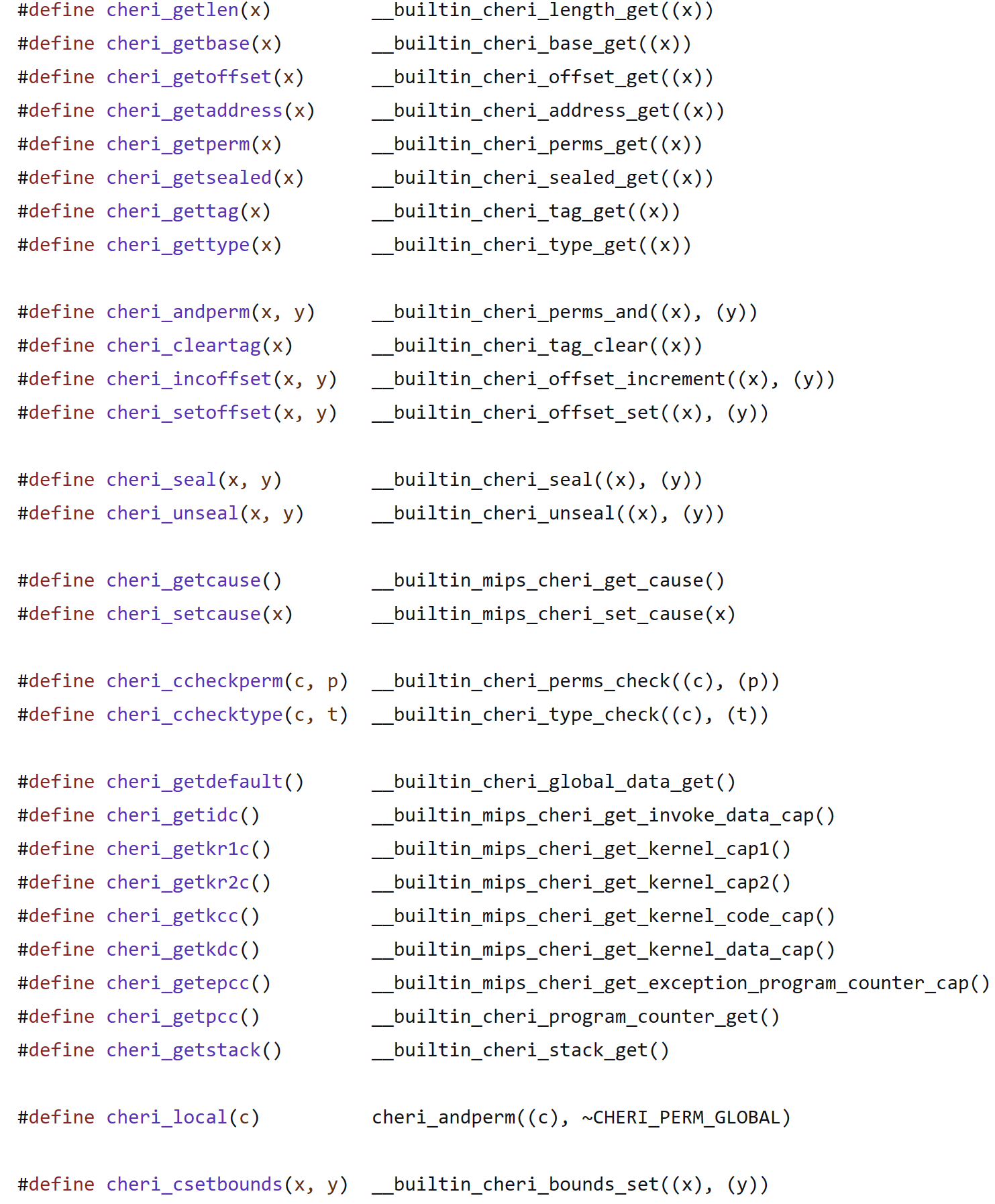 cheri-aware uaccess:
About 47 places to change 
e.g., sched/core, syscall.c, selinux/hooks.c, ipc/msg.c, fs, etc

There are helper funcs to speed up the process:
__cheri_tocap and __cheri_fromcap
So many more helpers
Improving CHERI-aware privilege separation
Currently mainstream supports one kernel root capability
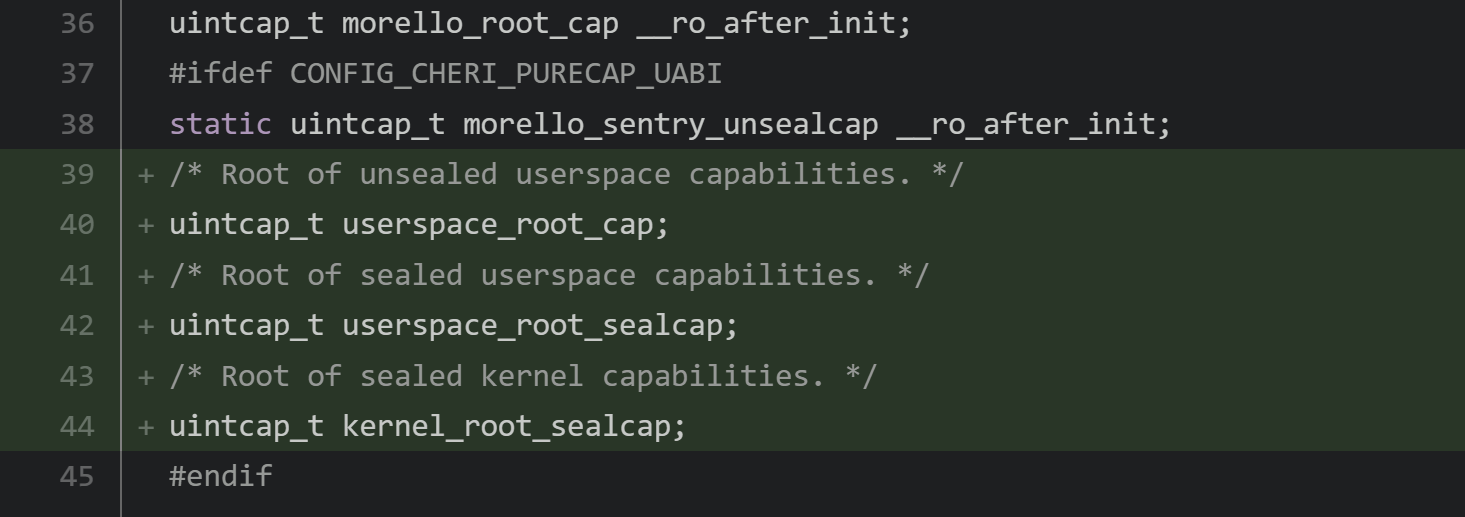 Improving CHERI-aware privilege separation
Combining SW-defined permissions with HW-defined permissions
CHERI_PERM_SYSCALL 
authorising system calls from $pcc
syscall sandboxing 
CHERI_PERM_SW_VMEM 
restrict the ability to change the page mapping underlying a capability

Better combinations for Linux sandboxing mechanisms?
Improving CHERI-aware privilege separation

Principled approaches and compartmentalization abstractions
e.g., subprocesses, co-procs, intra-kernel trust domains
Opportunities and security considerations
Clear and HW-protected security boundaries within the kernel
LSMs, eBPF, seccomp, namespaces, etc
Opportunities and security considerations
More secure C/C++ systems stack and extensible compartmentalization
OS, hypervisor, secure kernels/TEE, etc
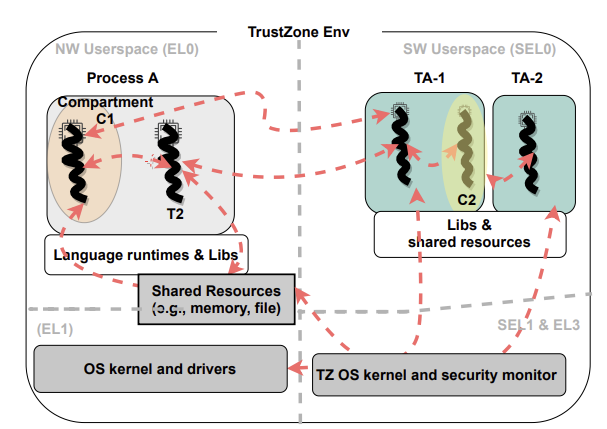 Opportunities and security considerations
More secure C/C++ systems stack and extensible compartmentalization
OS, hypervisor, secure kernels/TEE, etc
Integration with Linux security subsystems
For both hardening the features and HW-assisted guarantees for users
Integration with other HW-security features
Compartmentalization tools
More secure debuggers and traces?
...
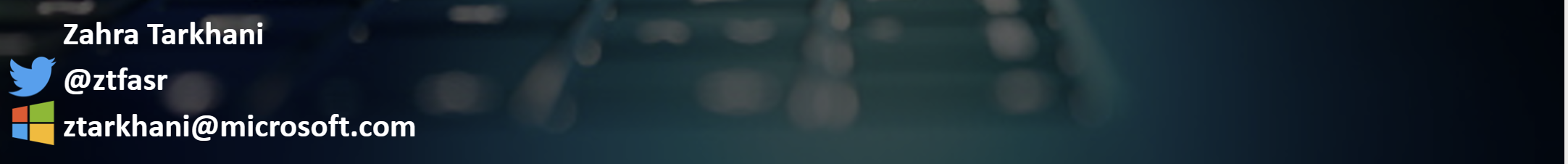